LUMEA DRONELOR
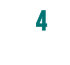 Componentele unei drone: Corp și sursă de energie
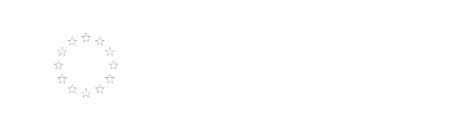 1
CORPUL DRONEI?
Principala diferență față de avioane este absența zonei carlingii și a ferestrelor sale.
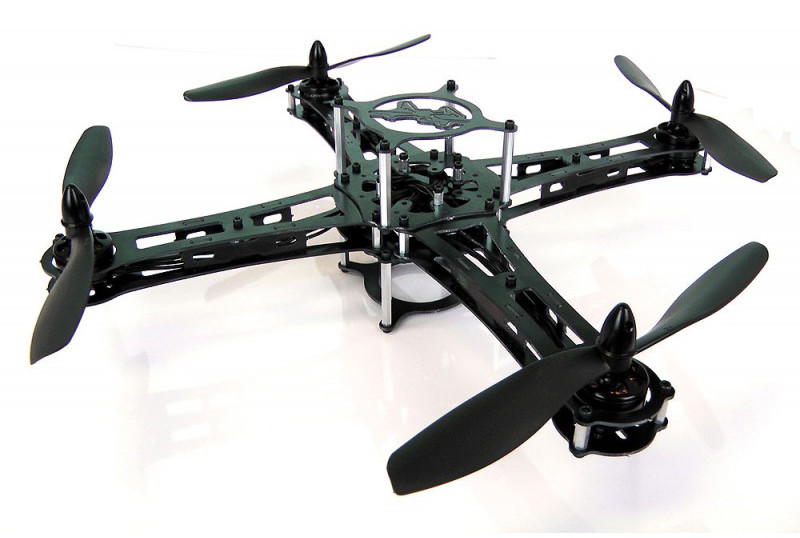 2
CORPUL DRONEI?
Modelul fără coadă, cu patru motoare, (Quadcopters), este cel mai des folosit în cazul UAV-urilor cu aripi rotative,  în timp ce modelele cu un motor sau două motoare (mono- and bi-copters) sunt întâlnite în cazul aeronavelor cu pilot.
3
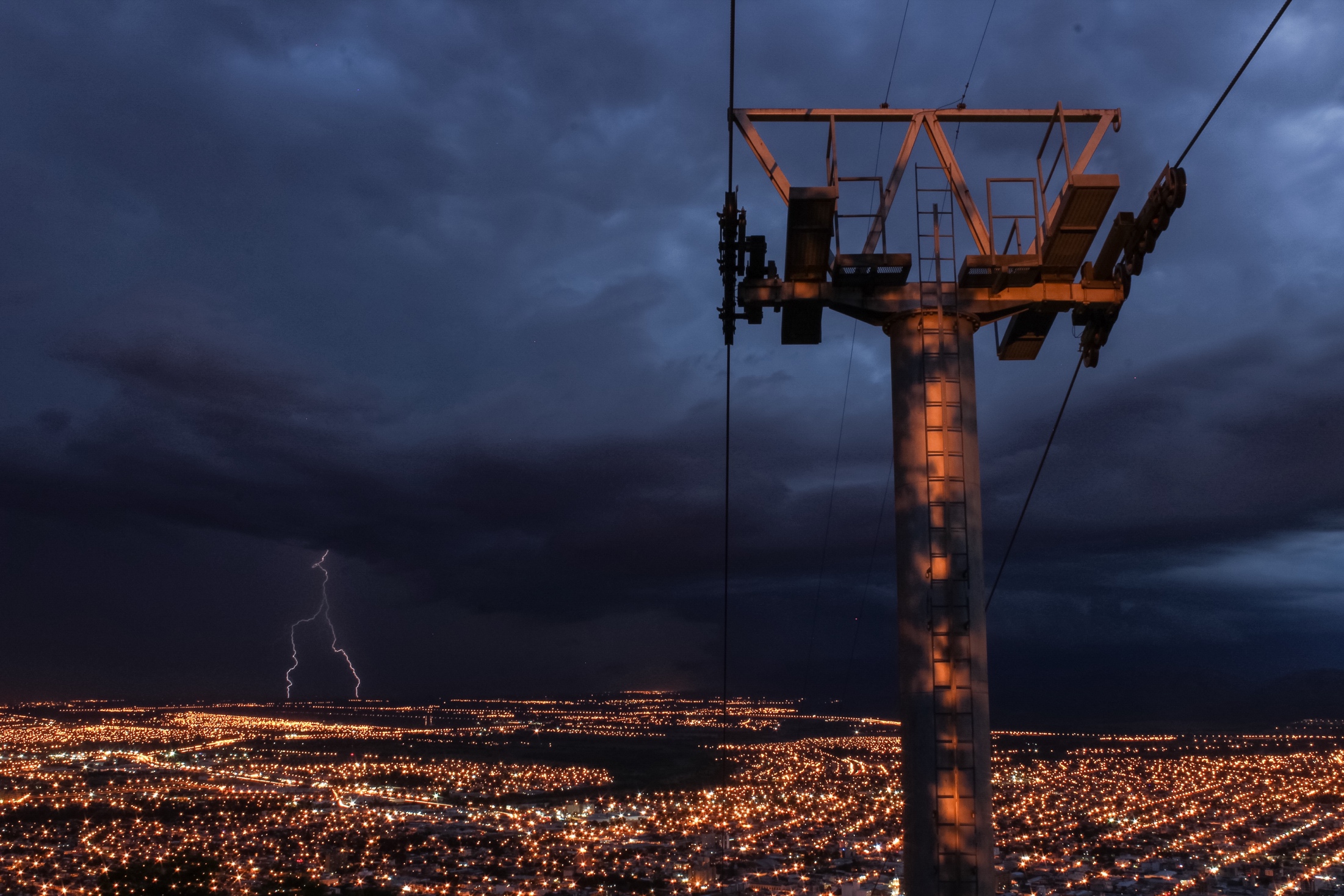 BATERIA DRONEI
UAV-urile mici folosesc cu precădere baterii cu litiu polimer (Li-Po), în timp ce vehiculele mai mari folosesc motoare convenționale de aeronavă.
4
CORPUL DRONEI?
Circuitul de eliminare a bateriei (Battery elimination circuitry - BEC) este folosit pentru a centraliza distribuirea energiei și conține adesea o unitate cu microregulator (microcontroller unit - MCU). 

BEC- uri mai scumpe reduc încălzirea platformei.
5
?
BRAVO!
Acum puteți trece la următorul subiect...

 Componentele dronelor: Senzori și dispozitive de acționare!
6